KALAU KUDA BISA BICARA
HAI! NAMAKU BRUTUS

NAMAMU SIAPA?
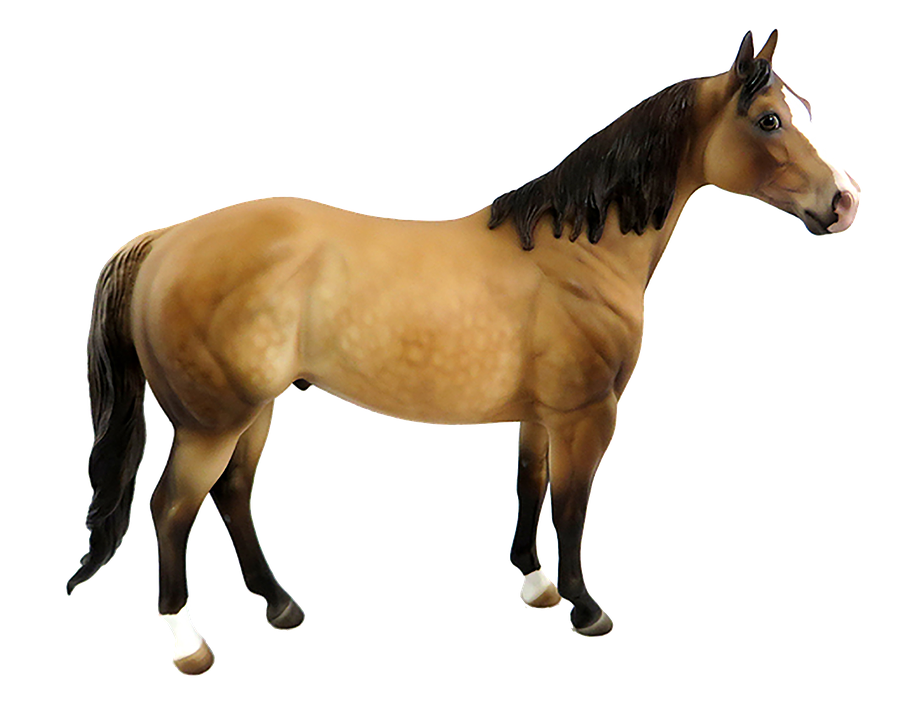 BADANKU TEGAP, AKU KUAT, DAN BISA MEMBANTU MANUSIA
DIMANA BIASANYA KALIAN MELIHATKU?
AKU SERING MEMBANTU MANUSIA MENARIK BARANG ATAU PENUMPANG DI DELMAN
KARENA AKU KUAT, AKU BIASA MENARIK BAWAAN YANG BERAT
LIHAT, TERBAYANG KAN BERATNYA?
MATAKU DITUTUP, KARENA MESKI AKU KUAT, AKU SANGAT PEMALU
AKU TAKUT DENGAN SUARA BISING, BERJALAN DI JALAN RAYA SETIAP HARI YANG PENUH SUARA. AKU TAKUT SEKALI!
AKU JUGA BISA KELELAHAN! INI TEMANKU RAMBO. RAMBO SEHARIAN MENARIK BAWAAN BERAT JADI DIA TERJATUH KELELAHAN. APAKAH KALIAN KASIHAN DENGAN RAMBO?
INI PUPUT. DIA TERJATUH KARENA KEPANASAN. MEMBANTU MANUSIA MELELAHKAN JUGA YA!
SEKARANG YUK BAYANGKAN KALAU KITA JADI KUDA.
APA YANG SEBENARNYA KALIAN INGINKAN KALAU MENJADI KUDA?
AYO BERMAIN PERAN!
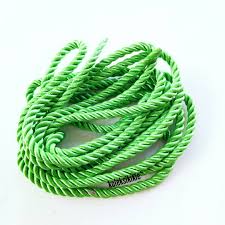 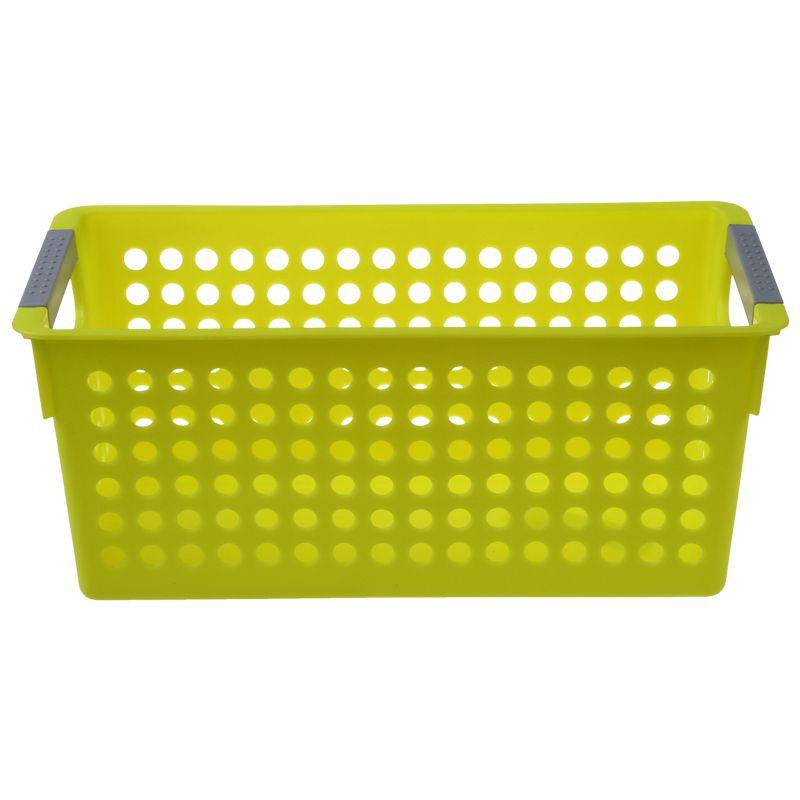 Alat:
keranjang
tali
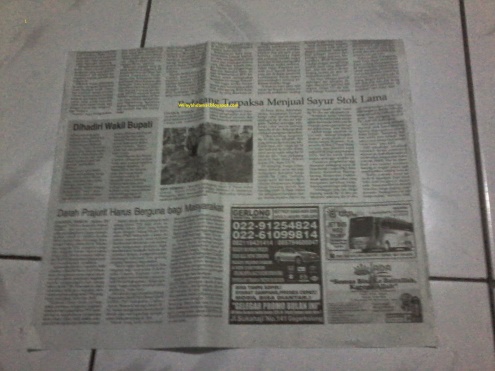 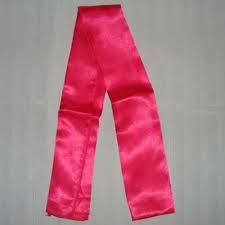 Kertas koran digulung
Kain/ selendang penutup mata
1 anak menjadi kuda, 1 kusir, 3 penumpang
Ikatkan tali pada keranjang
Tutup mata kuda dengan selendang
Kalungkan tali pada kuda atau pegang talinya
Kusir berada di antara keranjang dan kuda, membawa gulungan kertas
Siswa lain menirukan suara motor, mobil, klakson
Cara bermain
Di depan kelas, kuda menarik keranjang kosong
Kemudian 1 persatu penumpang naik
Jika kuda kelelahan, kusir memukul kuda dengan kertas
Jika tidak kuat menarik penumpang lagi, kuda bisa duduk
Pertanyaan untuk si Kuda
Bagaimana perasaanmu saat menarik keranjang kosong?
Apa yang terjadi saat 1 persatu penumpang naik?
Apakah kamu takut saat tidak bisa melihat kemana kamu berjalan?
Apakah kamu ingin istirahat?
Apakah kamu lapar/ haus?
Pertanyaan untuk Kusir
Apakah kamu kesal saat kudamu tidak bisa menarik penumpangmu?
Bagaimana perasaanmu saat kudamu duduk dan tidak mau jalan?
Pertanyaan untuk penumpang dan  penonton
Bagaimana perasaan kalian?
Apa yang akan kalian lakukan saat melihat kuda terjatuh kelelahan?
Apakah kalian masih ingin naik delman?
KESIMPULAN
Kuda adalah makhluk hidup yang dapat merasakan lapar, haus, sakit, takut dan lelah
Meskipun kuat, kuda tidak boleh dipaksa bekerja agar selalu sehat
Banyak kendaraan tersedia yang bisa mengangkut kita selain kuda
Sayangi kuda seperti menyayangi diri kita